Geometriya
11-sinf
Mavzu: Amaliy mashqlar yechish
1-masala
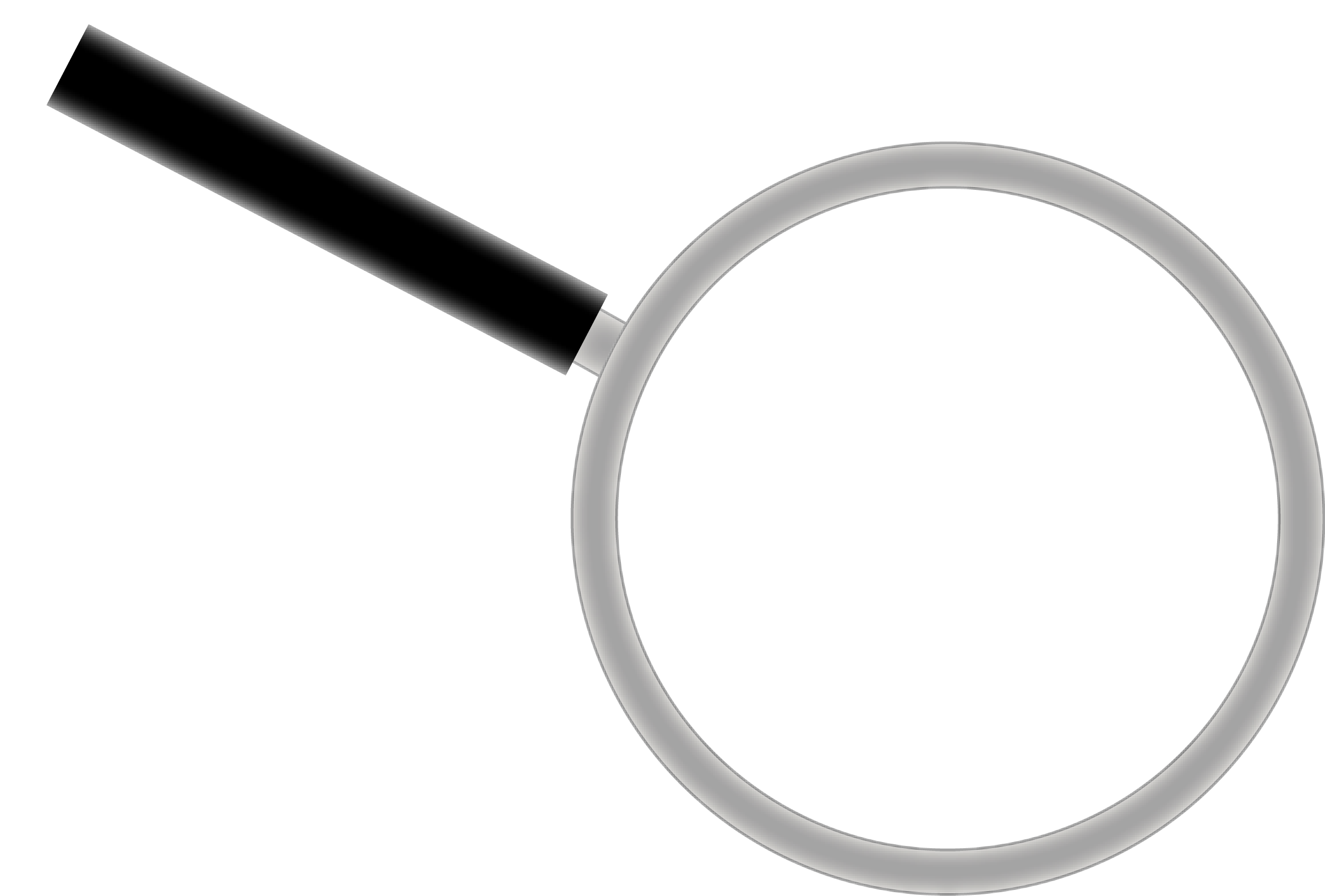 Masalaning yechimi
Berilgan:
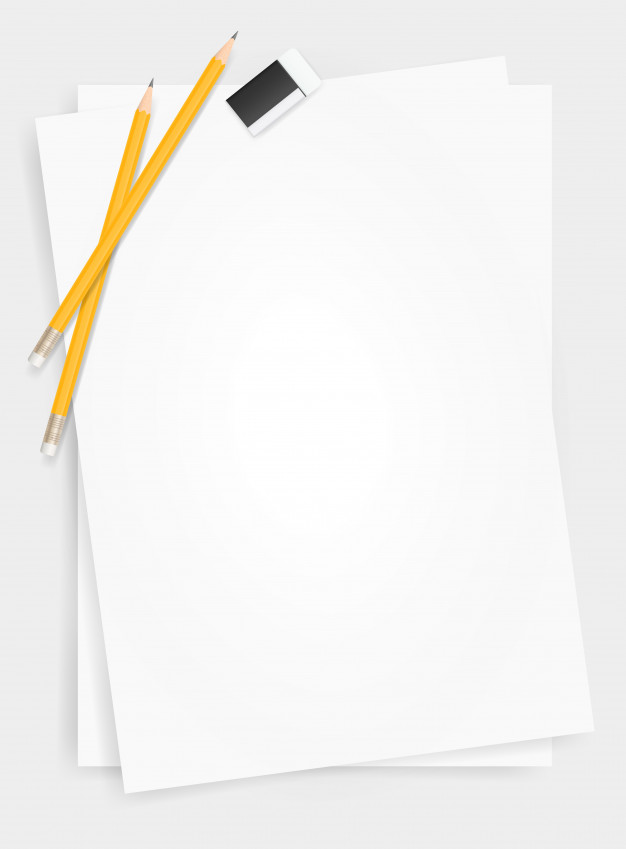 Topish kerak:
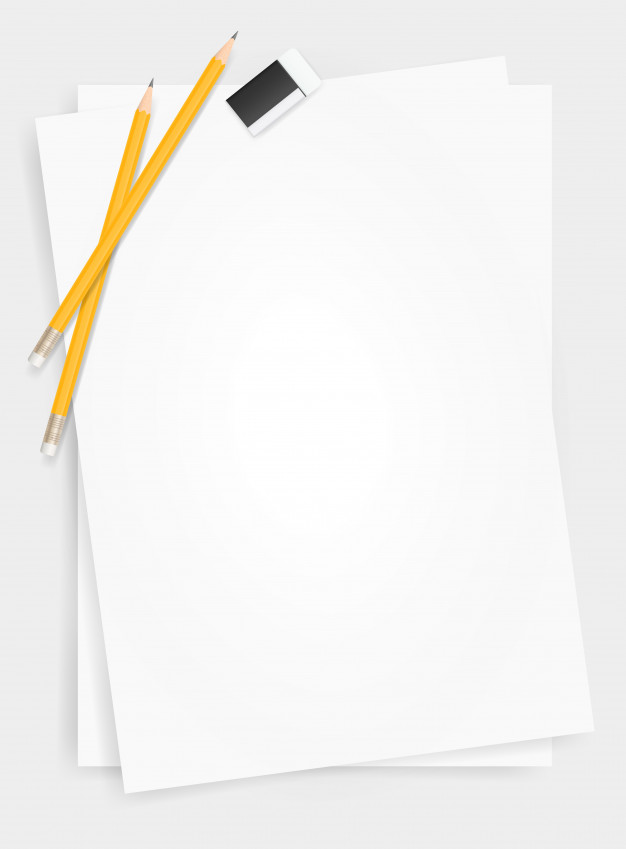 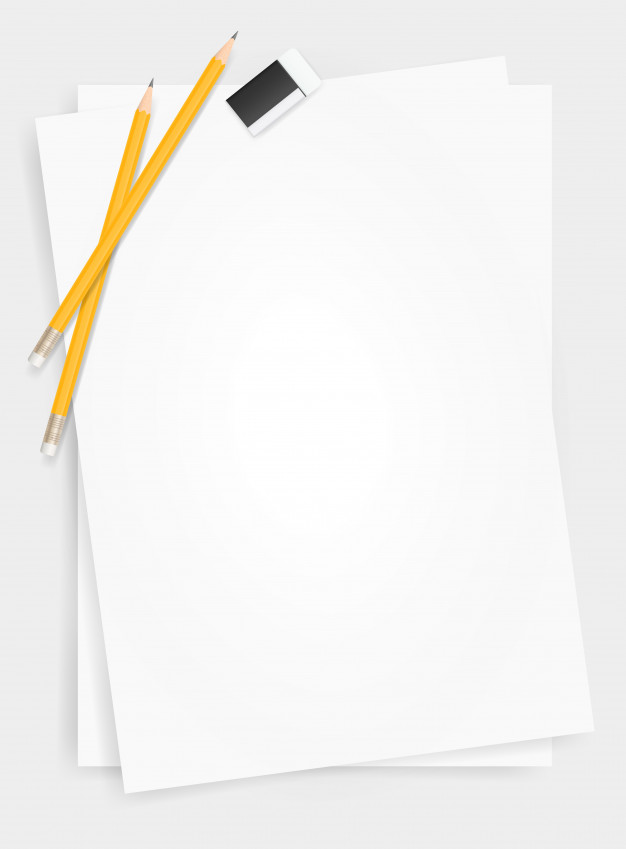 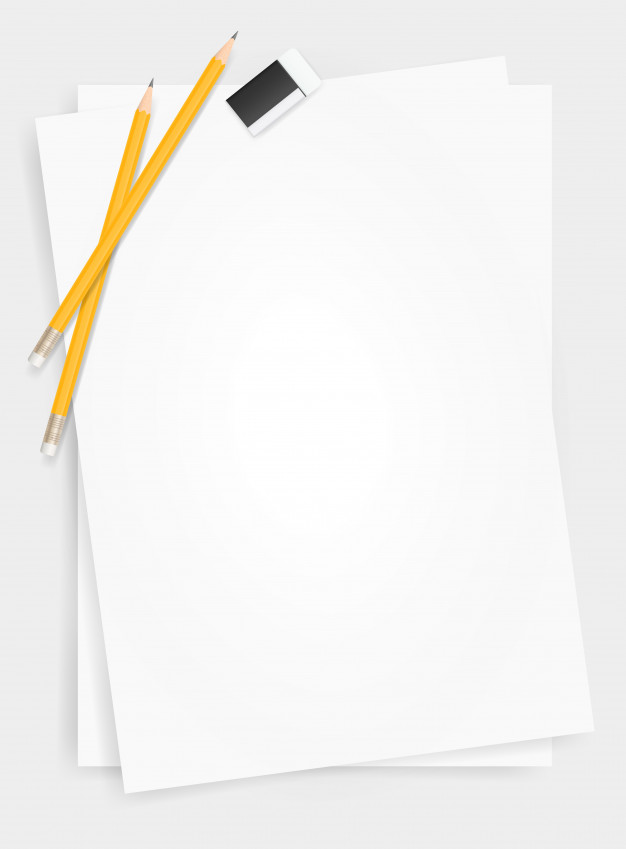 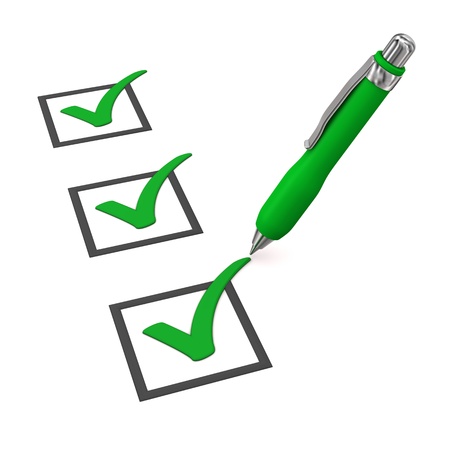 2-masala
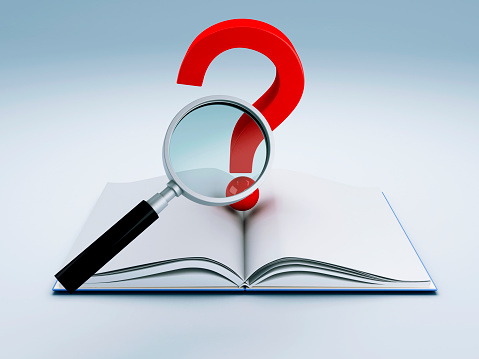 Masalaning yechimi
Berilgan:
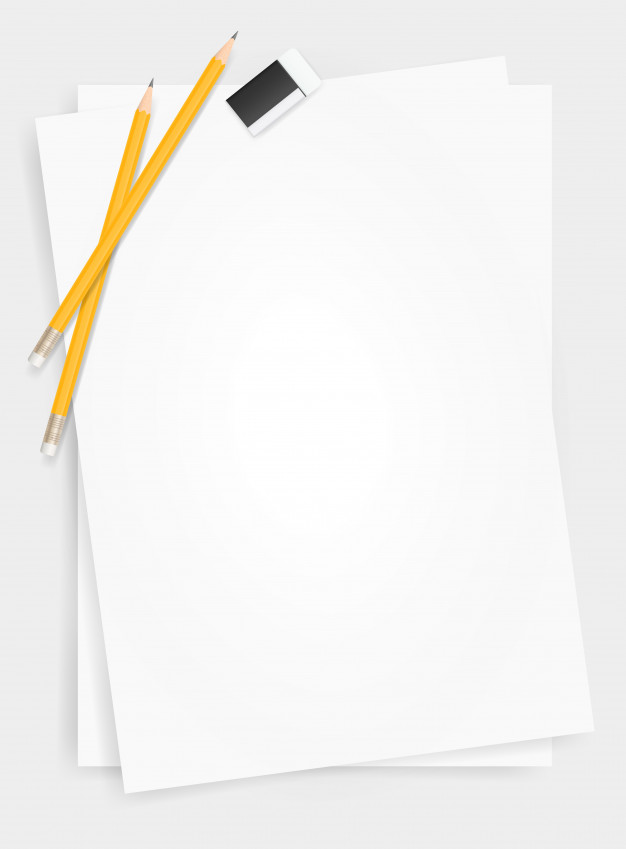 Masalaning yechimi
Berilgan:
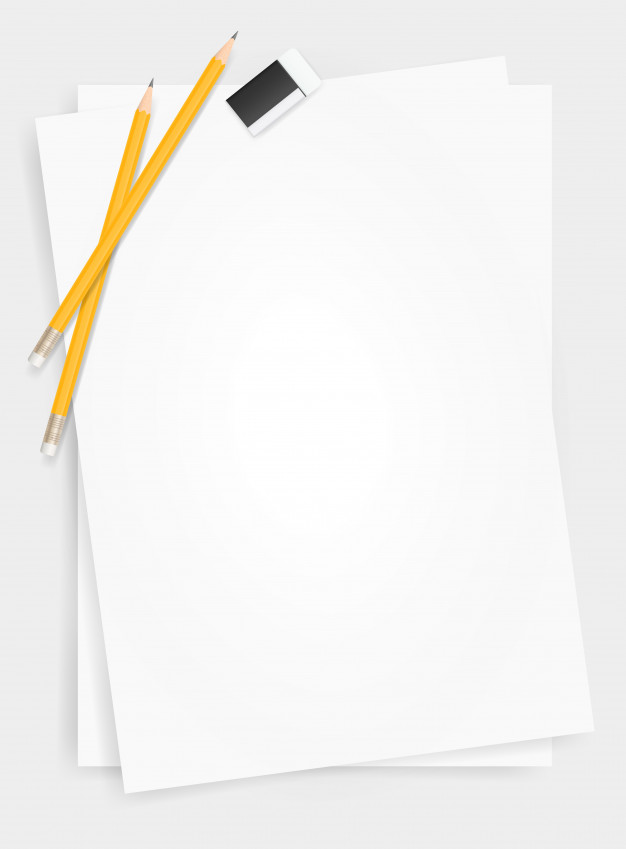 Topish kerak:
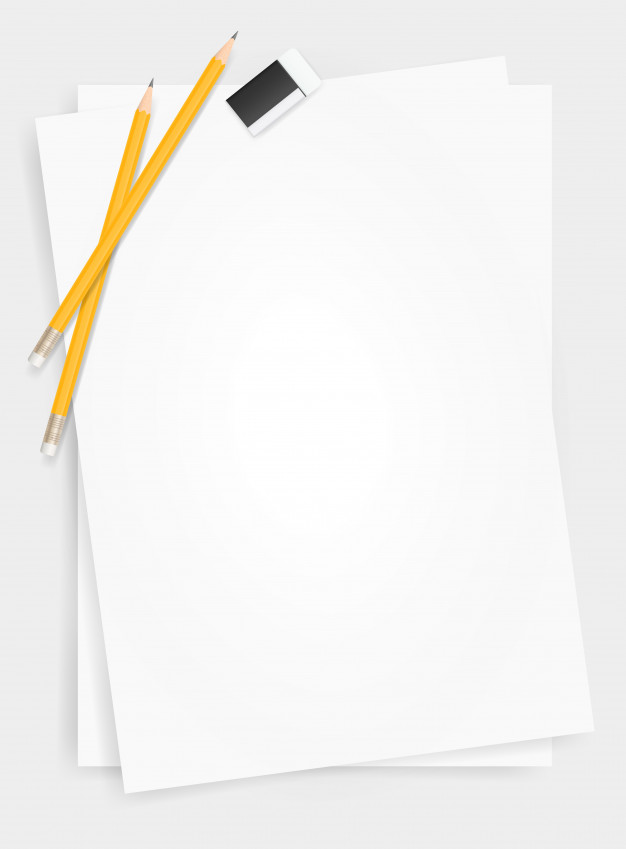 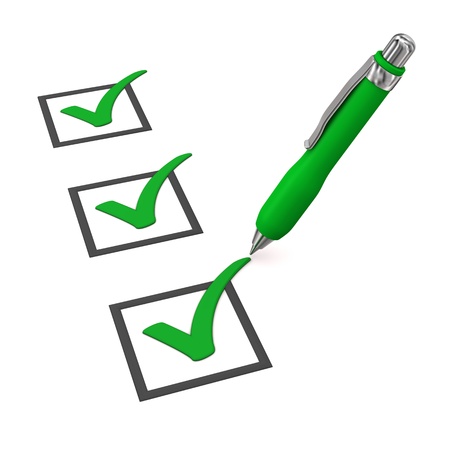 3-masala
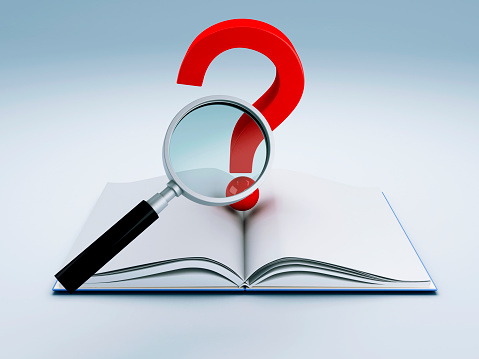 Masalaning yechimi
Berilgan:
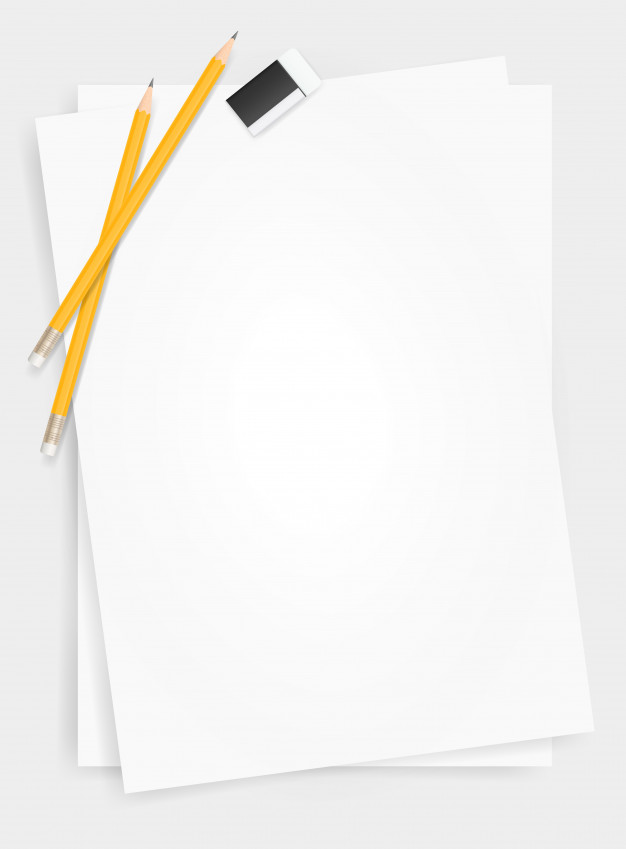 Topish kerak:
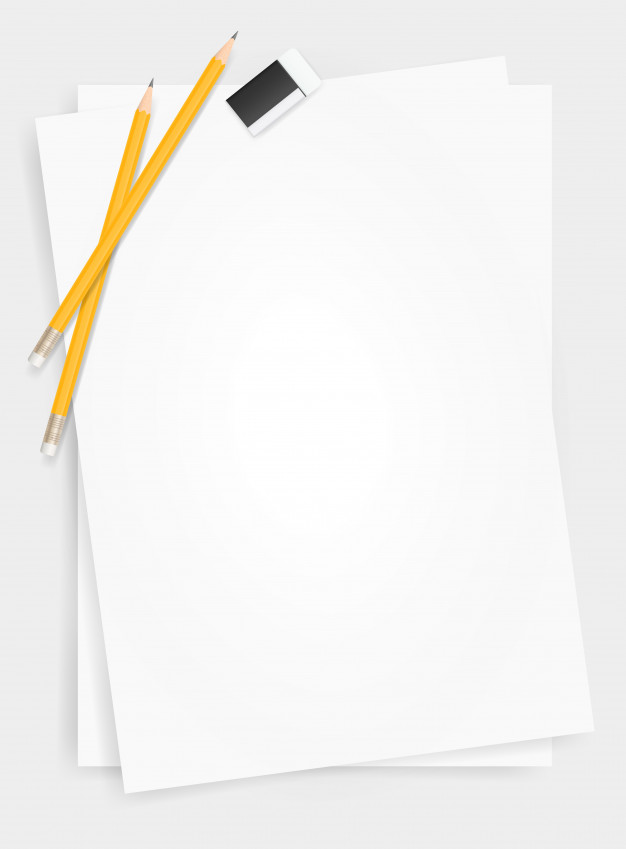 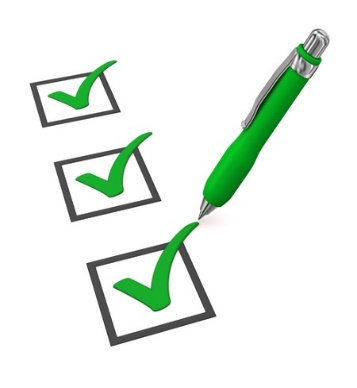 4-masala
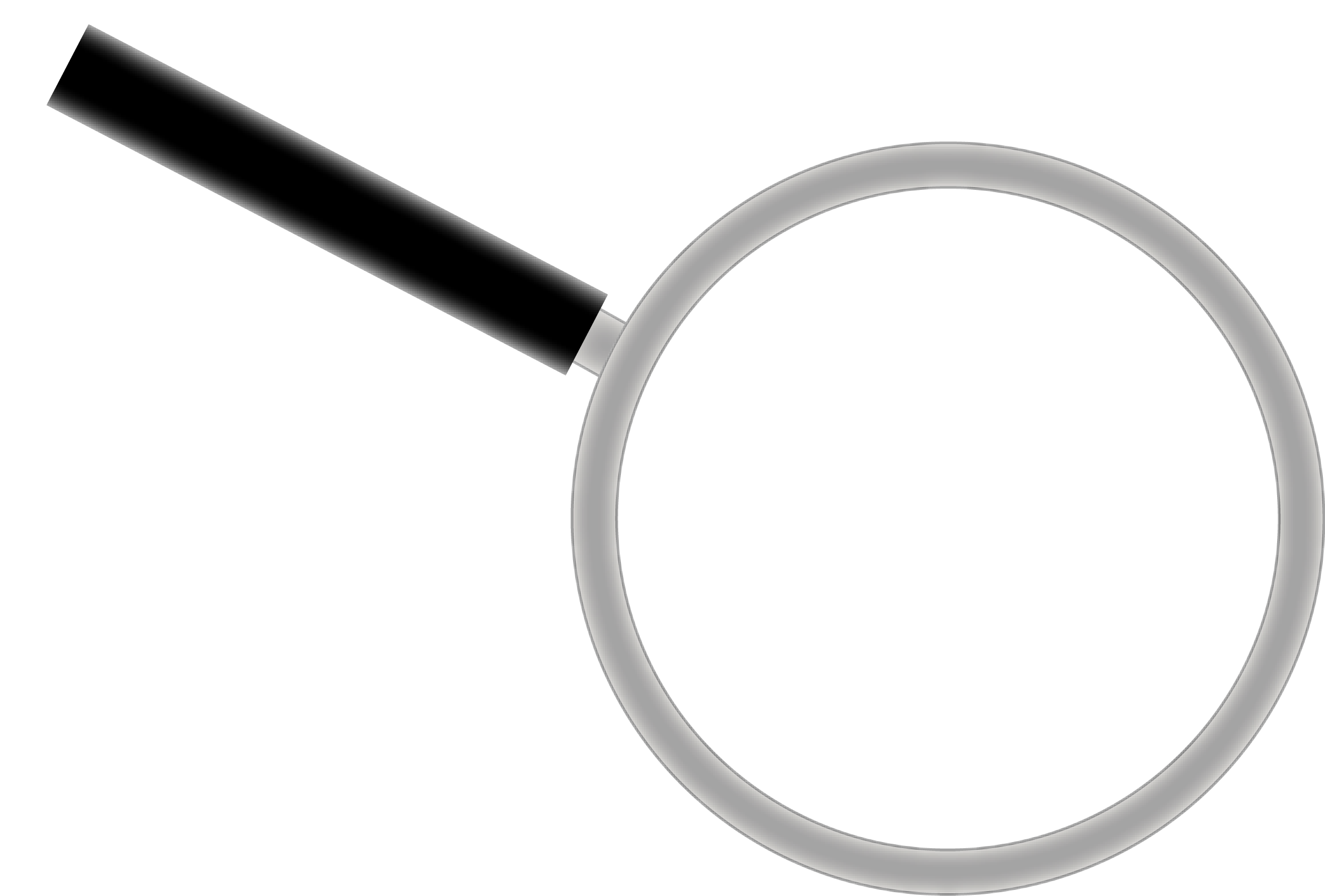 Masalaning yechimi
Berilgan:
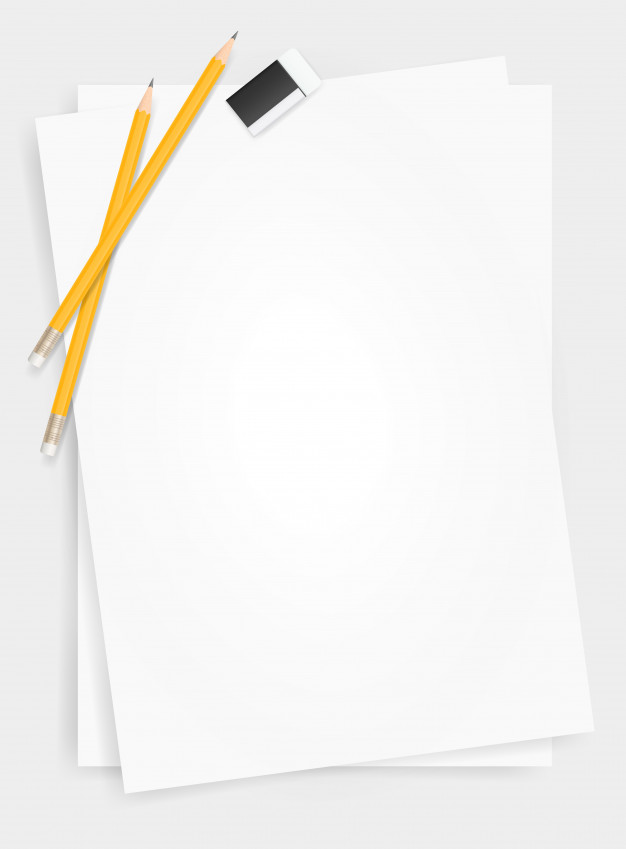 Topish kerak:
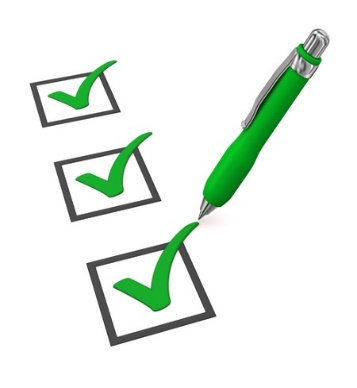 5-masala
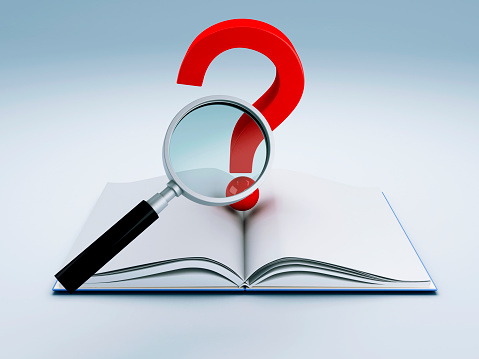 Masalaning yechimi
Berilgan:
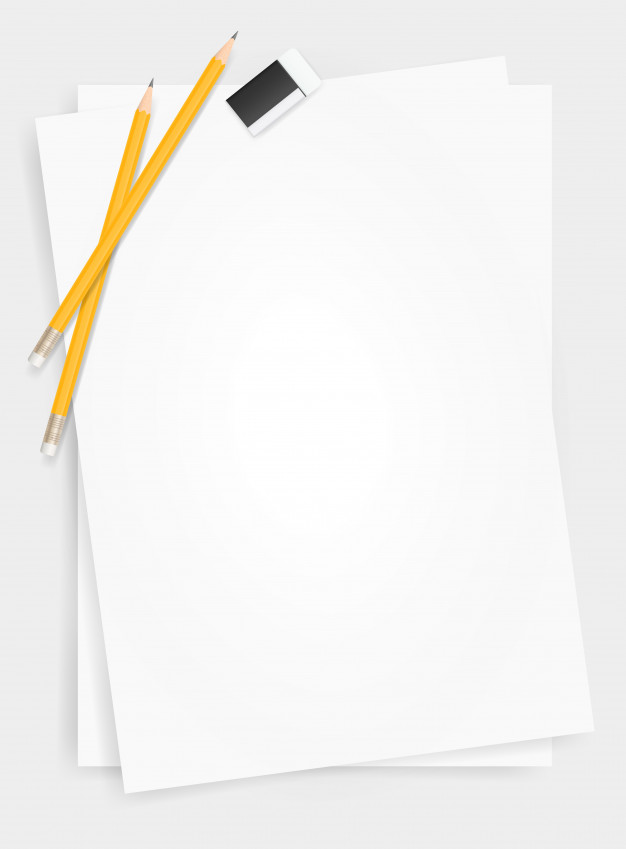 Topish kerak:
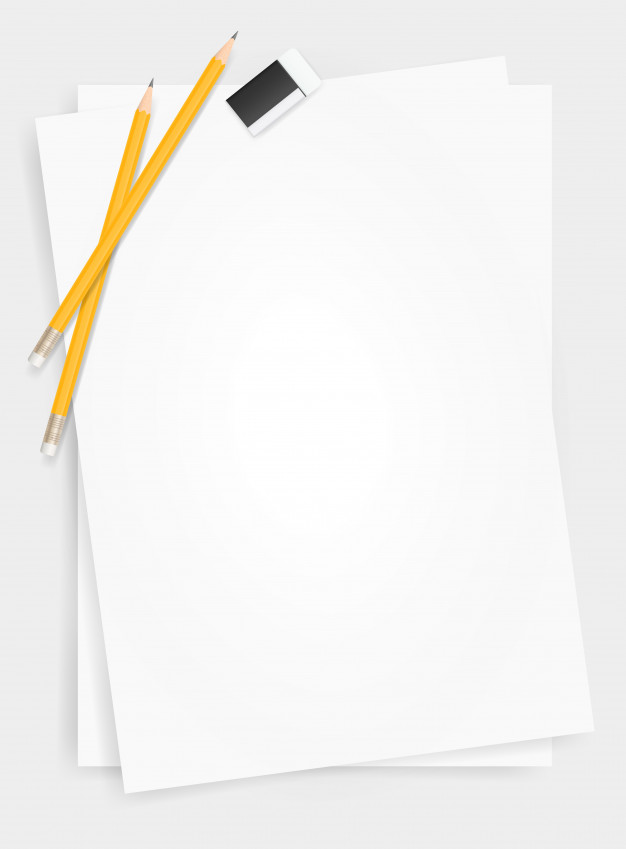 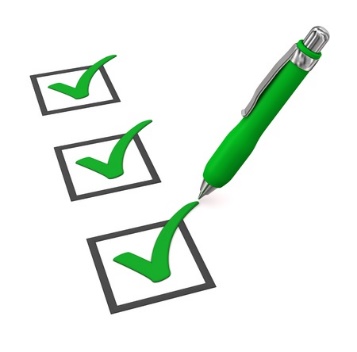 6-masala
Masalaning yechimi
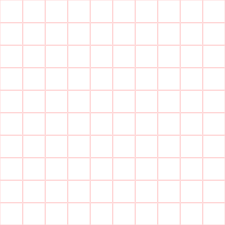 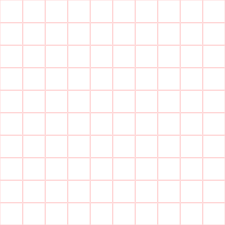 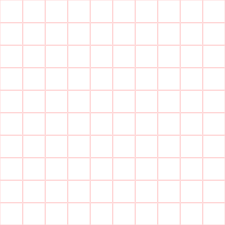 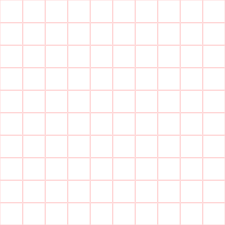 Berilgan:
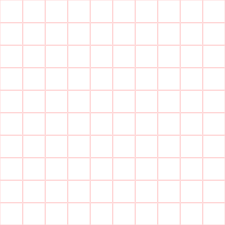 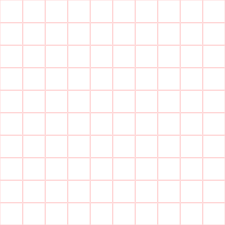 Topish kerak:
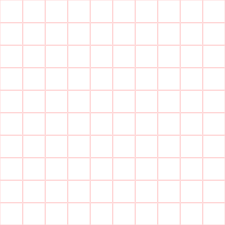 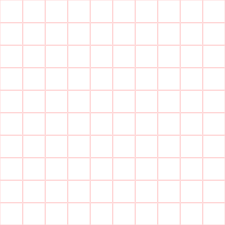 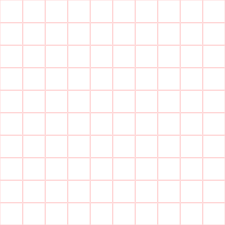 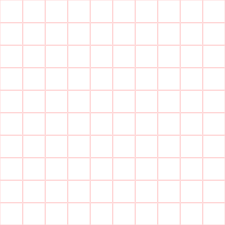 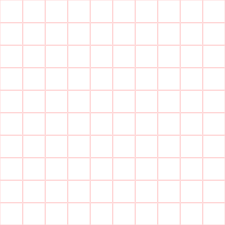 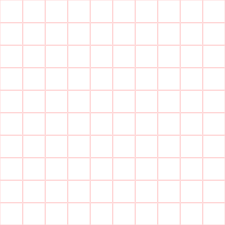 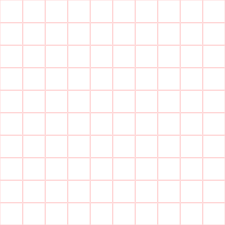 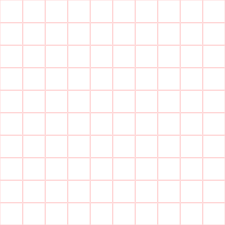 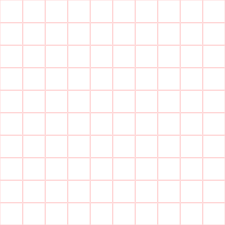 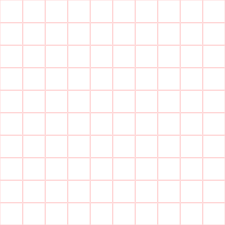 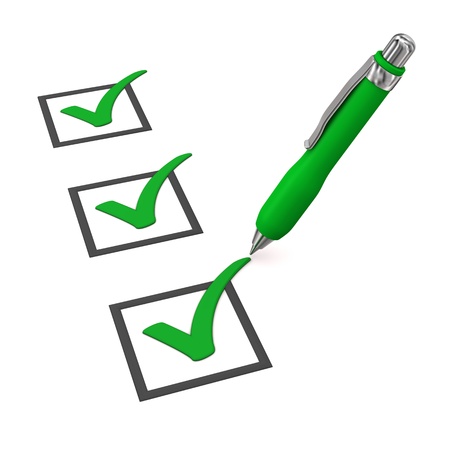 Berilgan:
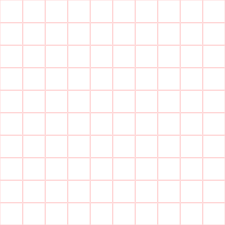 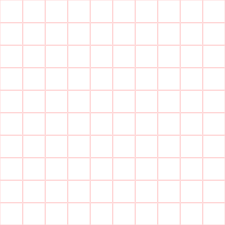 Topish kerak:
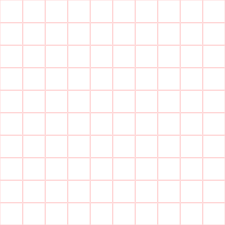 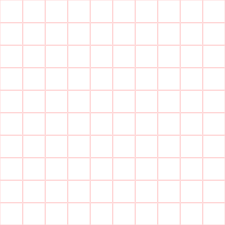 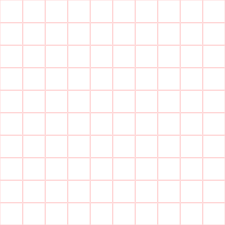 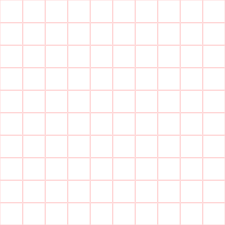 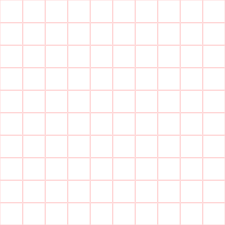 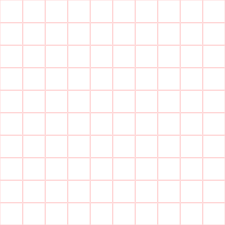 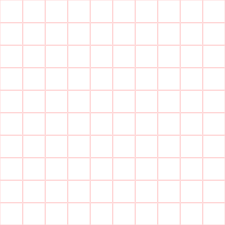 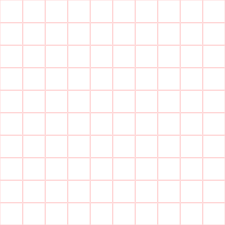 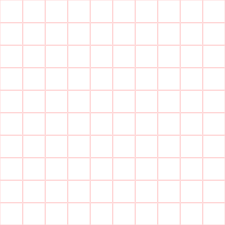 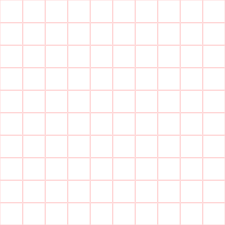 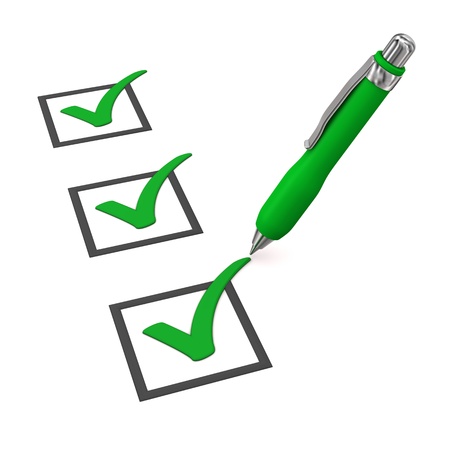 7-masala
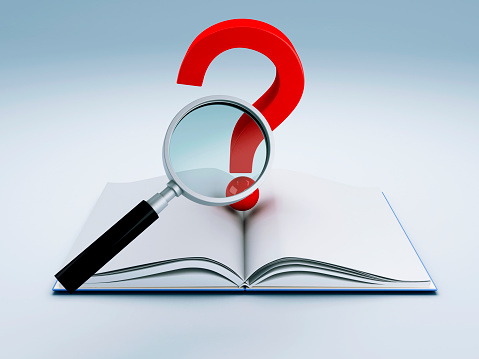 Masalaning yechimi
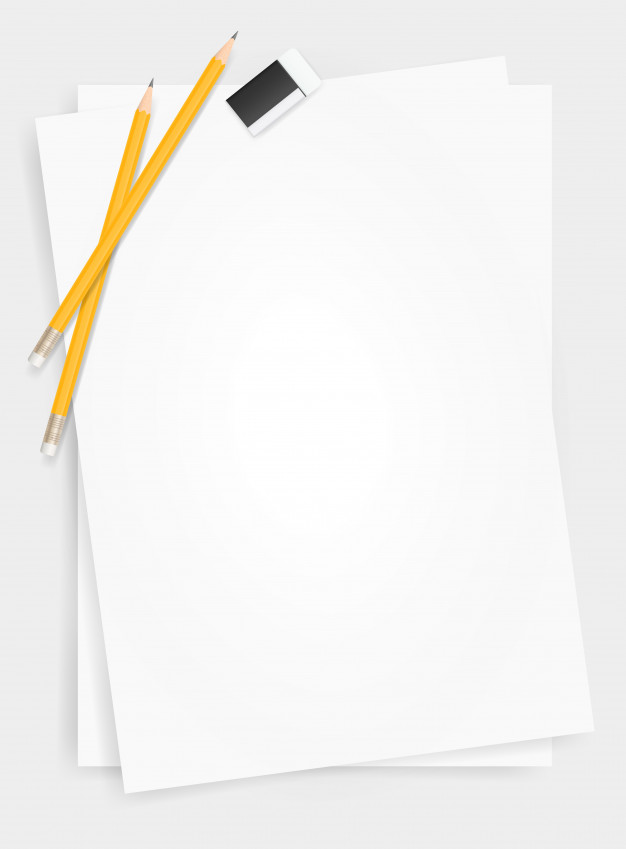 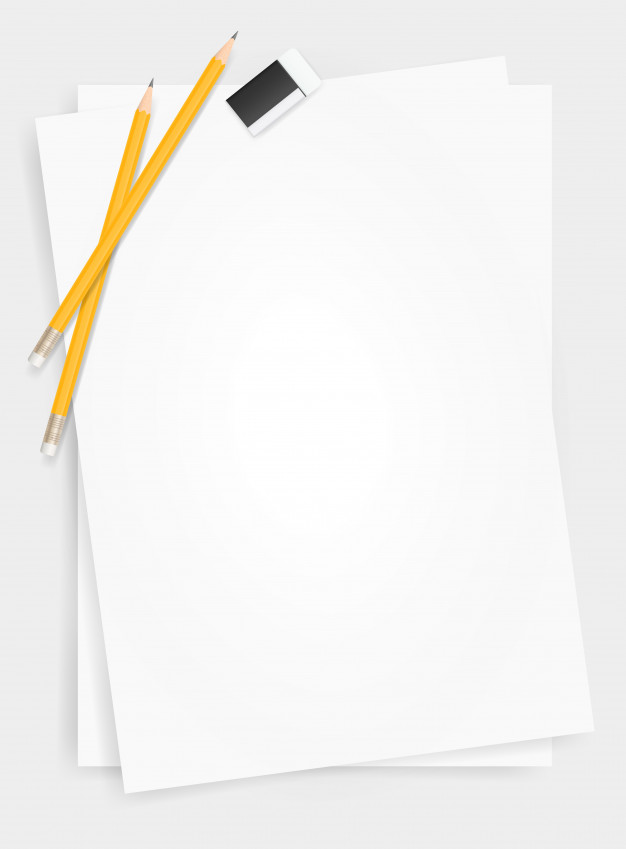 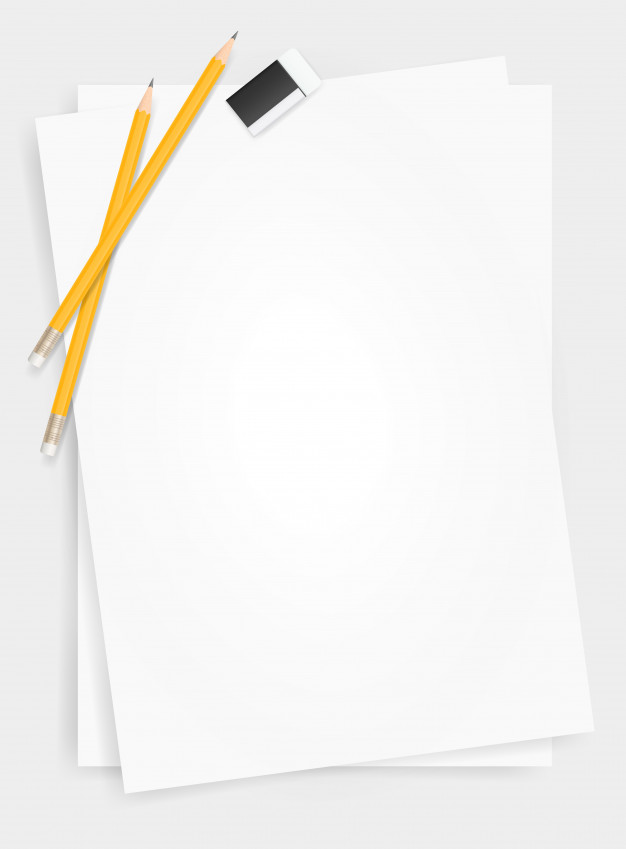 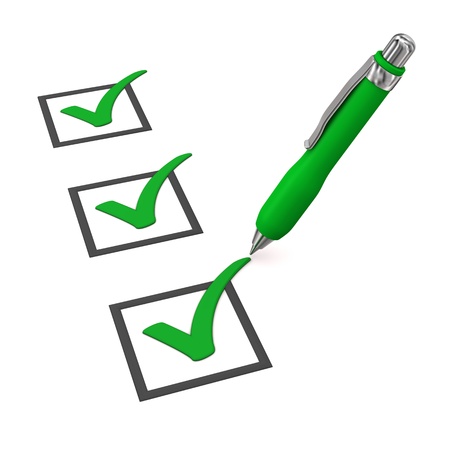 Mustaqil bajarish uchun topshiriqlar
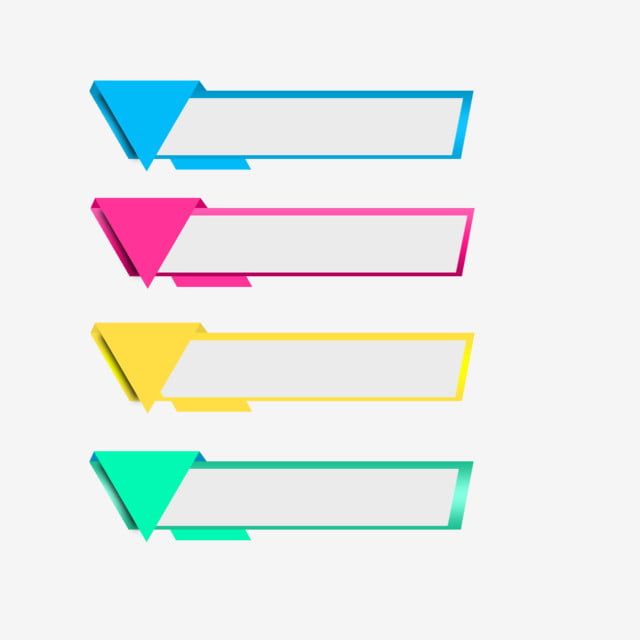 134-sahifa
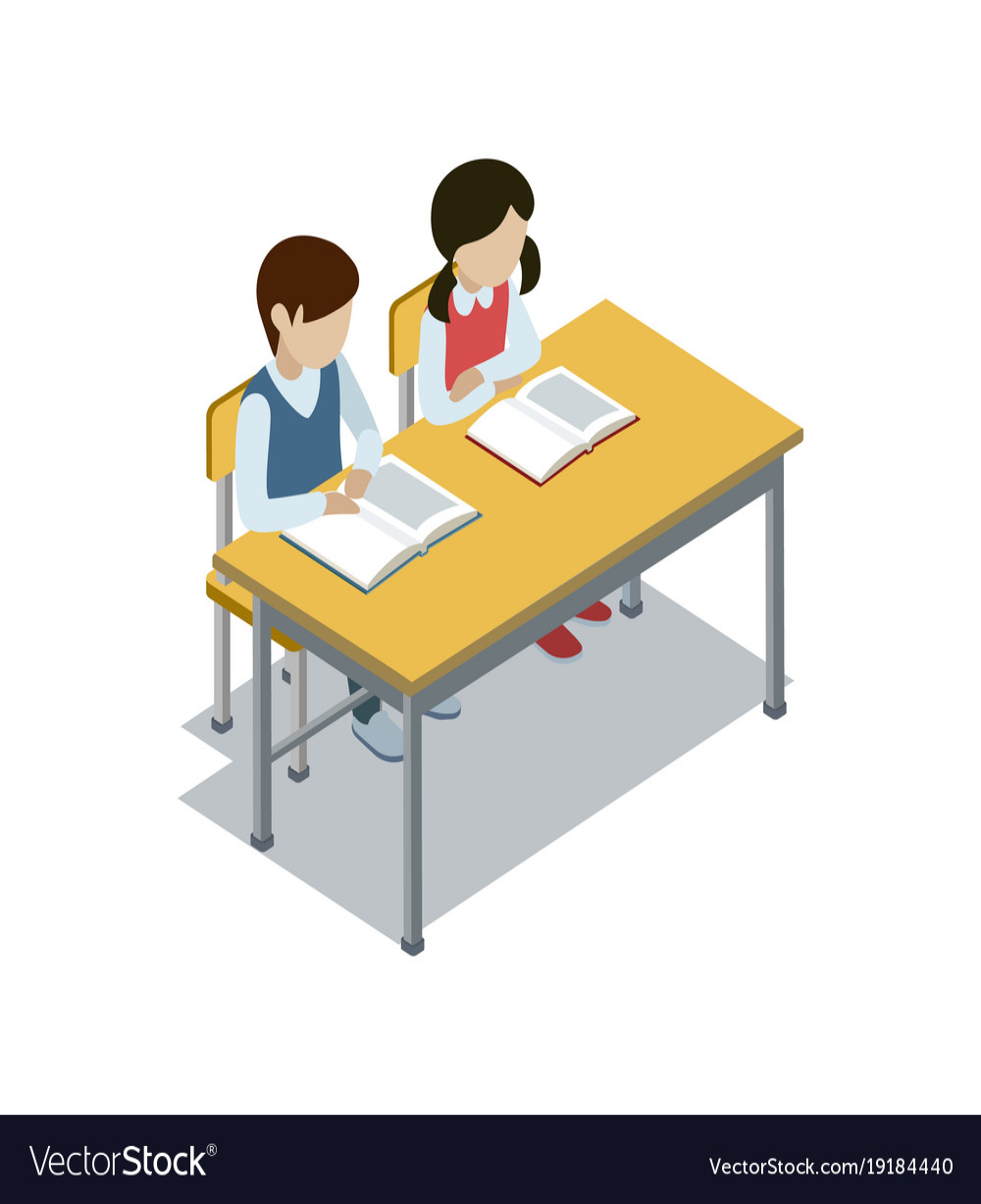 450-masala
452-masala